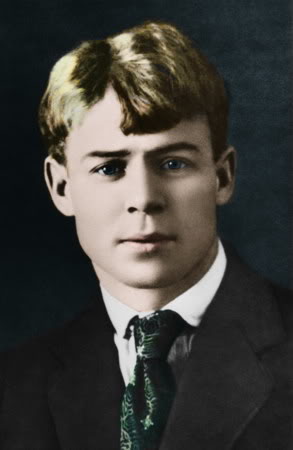 Сергей Александрович Есенин (1895 – 1925)
Урок в 8 классе.
Учитель Тетерина Л.Н.
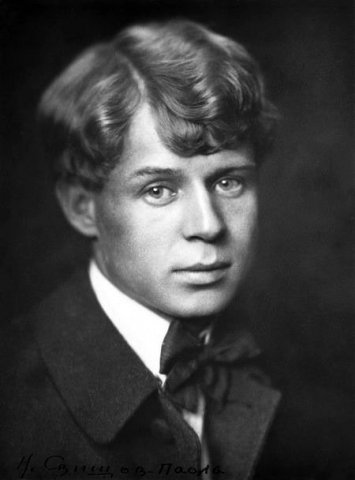 «Какой чистый и русский поэт» 
М. Горький
Сергей  Александрович  Есенин
Сергей Александрович 
Есенин  родился 21 сентября 
(3 октября) 1895 в селе
Константиново, Рязанской
губернии
Родители  поэта
«Родился я с песнями в травном одеяле,Зори меня вешние в радугу свивали.»

Родители Сергея Есенина – 
    Александр Никитич и Татьяна Федоровна
Родительский  дом
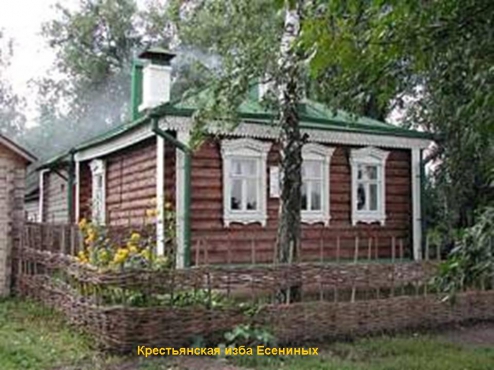 Начало творческого пути
В 1914 году в детском журнале «Мирок» впервые были опубликованы стихотворения Есенина.
	В 1915 году Есенин приехал из Москвы в Петроград, читал свои стихотворения А. А. Блоку, С. М. Городецкому и другим поэтам.
Первое опубликованное стихотворениеЕсенина – «Берёза».
Белая берёза
 Под моим окном
 Принакрылась снегом,
 Точно серебром.
 На пушистых ветках
 Снежною каймой
 Распустились кисти
 Белой бахромой.
И стоит берёза
 В сонной тишине,
 И горят снежинки
 В золотом огне.
 А заря, лениво
 Обходя кругом,
 Обсыпает ветки
 Новым серебром.
(1913)
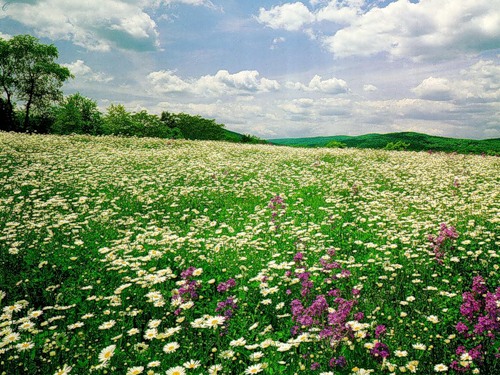 Есенин пришёл в поэзию как глубоко лирический поэт, т.е. передающий прежде всего свои чувства, переживания читателю.
Первые строки – о Родине
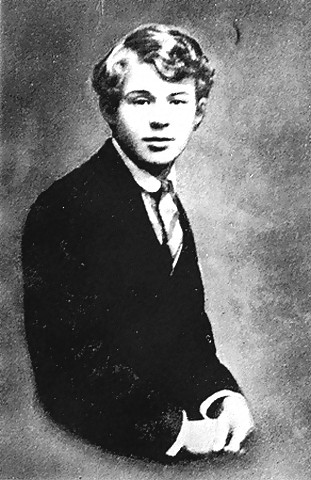 В его первых стихах выражены любовь ко всему живому, к жизни, к родине.
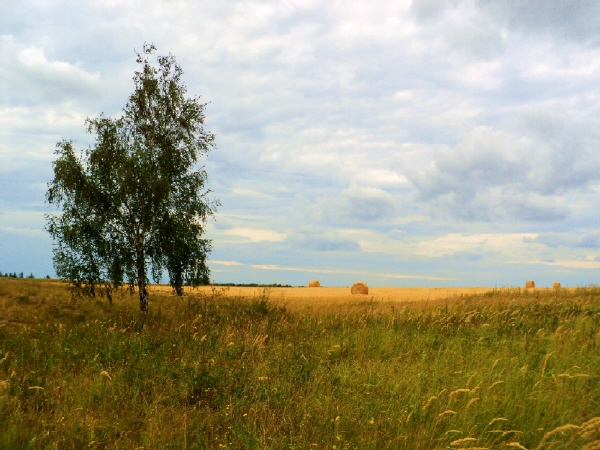 Моя лирика жива одной большой любовью, любовью к Родине. Чувство Родины– основное в моём творчестве.
С.Есенин
Центральный образ всей поэзии С. Есенина – образ Руси
Этот образ не однажды встречается в стихах поэта.
Я покинул родимый дом,
Голубую оставил Русь.
В три звезды березняк над прудом
Теплит матери старой грусть…
Я не скоро, не скоро вернусь!
Долге петь и звенеть пурге.
Стережёт голубую Русь
Старый клён на одной ноге.
Вопросы:  -Какой он видит Русь?
-Что означает голубой цвет в этом стихотворении?
И везде она разная – есенинская Русь.
Гой ты, Русь, моя родная,
Хаты – в ризах образа…
Не видать конца и края – 
Только синь сосёт глаза.
Как захожий богомолец,
Я смотрю твои поля.
А у низеньких околиц
Звонко чахнут тополя.
Пахнет яблоком и мёдом 
По церквам твой кроткий Спас
И гудит за корогодом 
На лугах весёлый пляс.
Побегу по мятой стёжке
На приволь зелёных лех
Мне навстречу, как серёжки,
Прозвенит девичий смех.
Если крикнет рать святая:
«Кинь ты Русь, живи в раю!»
Я скажу: «Не надо рая,
Дайте родину мою».
О РУСЬ, МАЛИНОВОЕ ПОЛЕИ СИНЬ, УПАВШАЯ В РЕКУ, ЛЮБЛЮ ДО РАДОСТИ И БОЛИ ТВОЮ ОЗЁРНУЮ ТОСКУ.ХОЛОДНОЙ СКОРБИ НЕ ИЗМЕРИТЬ,ТЫ НА ТУМАННОМ БЕРЕГУ.НО НЕ ЛЮБИТЬ ТЕБЯ, НЕ ВЕРИТЬ – Я НАУЧИТЬСЯ НЕ МОГУ.             («ЗАПЕЛИ ТЁСАНЫЕ ДОРОГИ…» 1916 г.)
Вопрос: - Что общего в этих стихотворениях?
Край ты мой заброшенный
Ветер плесень сизую
Солнцем окропил.
В окна бьют без промаха
Вороны крылом,
Как метель, черёмуха
Машет рукавом.
Уж не сказ ли в прутнике
Жисть твоя и быль,
Что под вечер путнику
 Нашептал ковыль? 

Вопрос:  Какие чувства вызывают эти строки?
Край ты мой заброшенный,
Край ты мой пустырь,
Сенокос некошеный, 
Лес да монастырь.
Избы забоченились,
А и всех-то пять.
Крыши их запенились
В заревую гать.
 Под соломой-ризою
Выструги стропил,
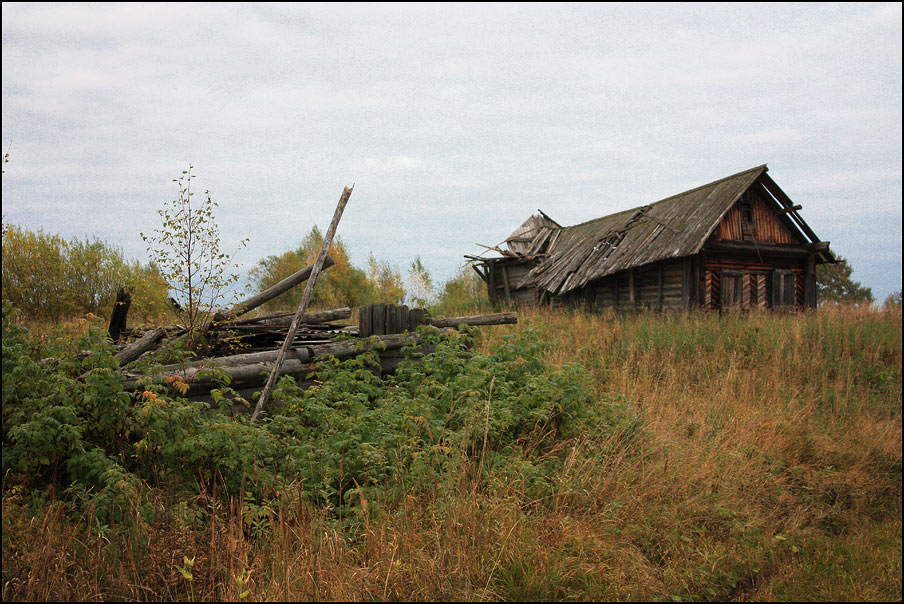 Изображая природу, Есенин поэтизирует её, т. е. находит такие слова, выражения, образы, картины для её изображения, которые заставляют откликнуться на эту красоту душу читателя, заставляют увидеть в обычном необычное, романтическое.
Вот уж вечер. РосаБлестит на крапиве.Я стою у дороги,Прислонившись к иве.От луны свет большойПрямо на нашу крышу.Где-то песнь соловьяВдалеке я слышу.Хорошо и тепло,Как зимой у печки.И берёзы стоят,Как большие свечки…(«Вот уж вечер. Роса…» 1910 г.)
Берёза – любимый образ поэта Зелёная причёска,Девическая грудь.О тонкая берёзка,Что загляделась в пруд?Что шепчет тебе ветер?О чём звенит песок?Иль хочешь в косы – ветвиТы лунный гребешок?Открой, открой мне тайнуТвоих древесных дум,Я полюбил - печальныйТвой предосенний шум.(«Зелёная причёска…» 1918г.)
Какие изобразительные средства использует Есенин в этом стихотворении?
Вот оно глупое счастье
С белыми окнами в сад!
По пруду лебедем красным
Плавает тихий закат….
Где-то за садом несмело,
Там, где калина цветёт,
Нежная девушка в белом
Нежную песню поёт.
Стелется синею рясой
С поля ночной холодок…
Глупое милое счастье,
Свежая розовость щёк!
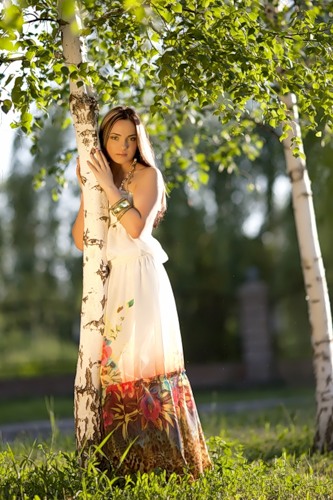 Весенний вечер.Тихо струится река серебристаяВ царстве вечернем зелёной весны.Солнце садится за горы лесистые.  Рог золотой выплывает луны.Запад подёрнулся лентою розовой,Пахарь вернулся в избушку с полей,И за дорогою в чаще берёзовойПесню любви затянул соловей.Слушает ласково песни глубокиеС запада розовой лентой заря.С нежностью смотрит на звёзды далёкие И улыбается небу земля.Вопрос: В чём особенность этого стихотворения?
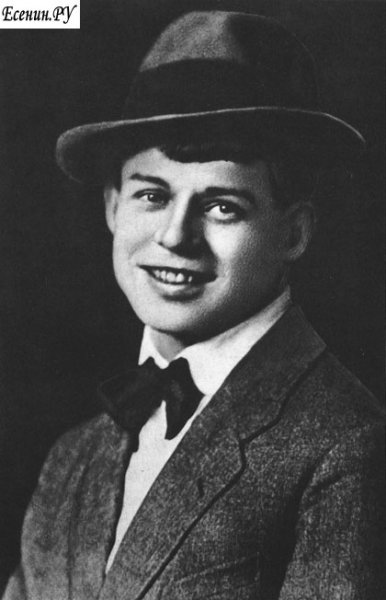 Никто лучше Есенина не умел нарисовать такой объёмный и многоцветный образ родины. В этом мы видим не только проявление величайшего таланта, но и выражение чувств простого человека, влюблённого в свою землю.
Но люблю тебя, родина кроткая!А за что – разгадать не могу.Весела твоя радость короткаяС громкой песней весной на лугу.
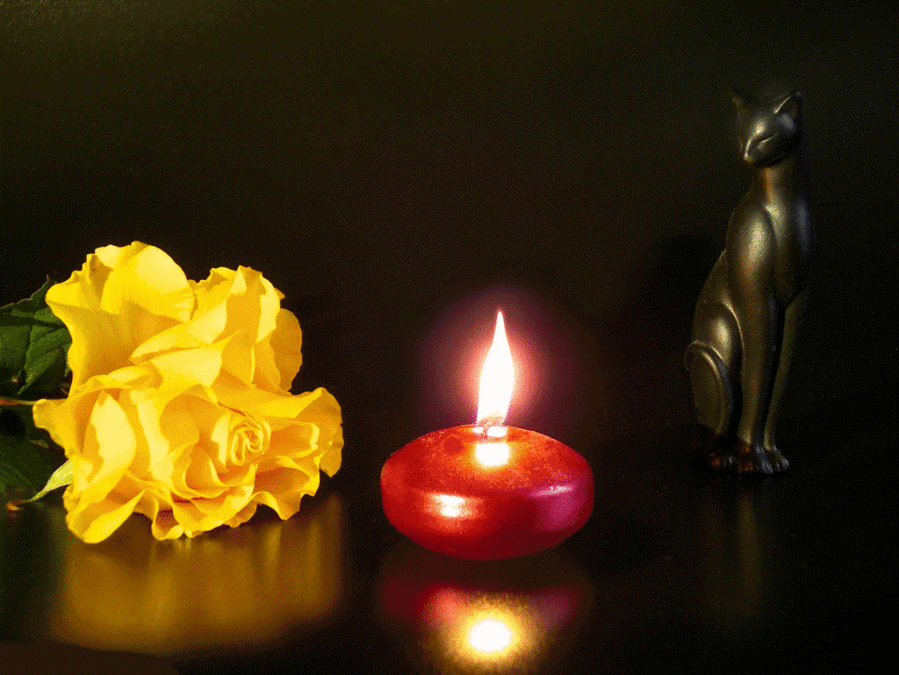 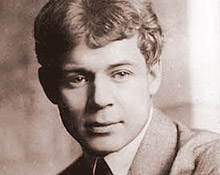 Есенин прожил короткую жизнь
28 декабря 1925 г.
 Сергей Есенин -  покончил с собой в Ленинграде.
Память о поэте.
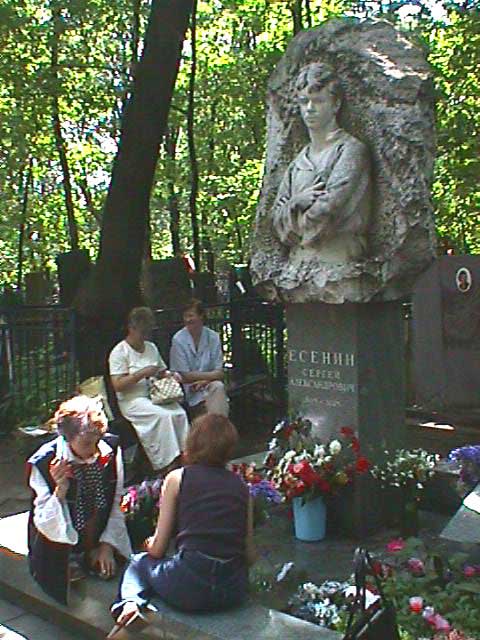 Похоронен Есенин в Москве на Ваганьковском кладбище. Как национальное достояние оберегает народ все, что связано с жизнью и творчеством поэта. В любое время года бесконечным потоком идут к Есенину люди.
Поэма «Пугачёв»
Особенный интерес  С. Есенина вызывало историческое прошлое России. 
        В поэме«Пугачёв» поэт решился осветить один из наиболее сложных этапов развития отечественной истории, хотел максимально правдиво рассказать о том времени. Все необходимые исторические сведения он собирал, исследовал не один год. Непосредственно к работе над поэмой поэт приступает в 1921-м году, а в 1922-м она уже была опубликована отдельной книгой.
Поэма «Пугачёв» Отрывок
Работа по учебнику.
Домашнее задание
Читать выразительно отрывок из поэмы С. Есенина «Пугачёв» 
Вопрос 1 после текста - письменно
Знать материал урока
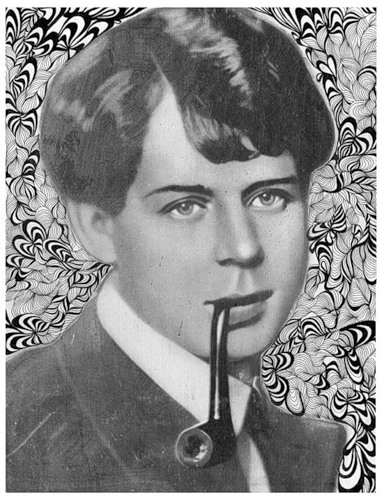